SURVEY OF NON-PRESCRIBED USE OF ANTIBIOTICS FOR CHILDREN LESS THAN 5 YEARS AND FACTORS ASSOCIATED IN THE DISTRICT OF XUAN TRUONG, 
NAM DINH IN 2016
NGUYEN Thanh Hai1* , VU Thi Thom2
1: Faculty of Public Health, Haiphong University of Medicine and Pharmacy
2: Institute for Francophone Tropical Medicine (IFMT)
AHLA, 7-9 November Haiphong
[Speaker Notes: Good morning everyone, my name is Hai, I come from public health department of HPUMP. I’m very pleased to present to you our research about “Non-prescribed use of antibiotics for children less than 5 years and factors associated in the district de Xuan Truong, Nam Dinh in 2016.]
Plan
1
Introduction
5
4
2
Subjects and Methods
3
Results
Conclusion
Recommendation
AHLA, 7-9 November Haiphong
[Speaker Notes: The outline of my presentation include 5 parts, there are: introduction, subject and method, result, conclusion and recommendation]
Plan
1
Introduction
5
4
2
Subjects and Methods
3
Results
Conclusion
Recommendation
AHLA, 7-9 November Haiphong
[Speaker Notes: We start the first with introduction]
Introduction
Situation in Vietnam: overuse of antibiotics
Causes:
In Community: Buy drugs without a prescription: 78% (2007); Lack of knowledge about appropriate antibiotic use
In hospital: Inadequate infection control, patient overload; Lack of microbiological services; Lack of Medicines and Treatment Board
In Agriculture: Widespread use of antibiotics in livestock production and aquaculture (stimulate growth, disease prevention and treatment)
Consequence: antibiotic resistance, difficulties in processing,…=> influence human health
Source: Global Antibiotic Resistance Partnership 2010
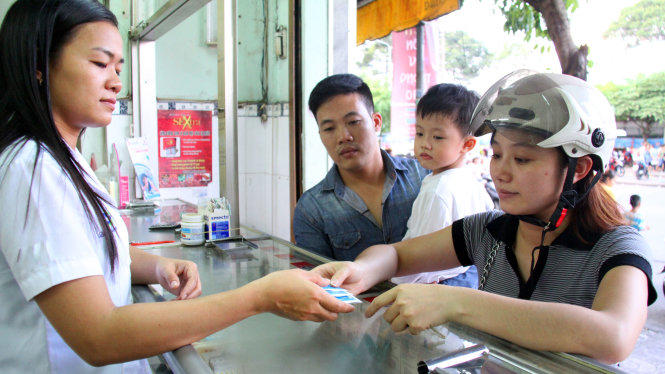 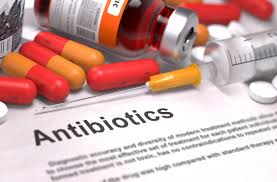 AHLA, 7-9 November Haiphong
[Speaker Notes: According the Global antibiotic resistance partnership in 2010, The frequent situation in VN nowadays is overuse of antibiotic.
The causes of this situation are divided into 3 groups: …..in order to stimulate growth, disease prevention and treatment.
The important consequence is AB resistance,]
Introduction
Objectives
AHLA, 7-9 November Haiphong
[Speaker Notes: So we have conducted this study with 2 following objectives : To estimate the prevalence and identify the determinants of non-prescription use of antibiotics for children in 3 villages of Xuan Truong district.]
Plan
1
Introduction
5
4
2
Subjects and Methods
3
Results
Conclusion
Recommendation
AHLA, 7-9 November Haiphong
[Speaker Notes: Je continue with subject and method part.]
Subjects and Methods (1)
Place
Three villages of Xuan Truong district: Xuan Truong, Xuan Phong, Xuan Thanh
Analysis and processing of data
SPSS software 19.0, statistical test…
Population
Household with at least one child ≤ 5 years olds
Parents or primary caregivers
11/2015 - 6/2016
Questionnaire
(Population characteristics, situation of the use of antibiotics….)
Sample size
400 households : 400 childs + 400 parents/primary caregivers 
(Xuan Truong: 147, Xuan Phong: 129, Xuan Thanh: 124)
AHLA, 7-9 November Haiphong
[Speaker Notes: Here is the description diagram to show the sampling and data collection in our study.
The time of our study is from November 2015 to June 2016.
We randomly selected three communes in Xuan Truong district included Xuan Truong, Xuan Thanh and Xuan Phong village.
We chosen in each village the household with at least one child less than 5 years and the parents or primary caregivers.
The sample size were 400 households including 400 children and 400 caregivers. We used a questionnaire in order to interview the caregivers about demographic characteristics, situation of antibiotic use for their children when they were sickness….(et cetera).
End then, we used the SPSS software for data entry and analysis.]
Subjects and Methods (2)
Account of the points on the knowledge of the inhabitants about antibiotic use:
Research ethics
Permission of Ethical Council of HPUMP
All information collected from the study subject did a research goal and were secret
The recommendations are analyzed and used in the public health care framework to humans accept this principle.
AHLA, 7-9 November Haiphong
[Speaker Notes: Participants answered the questions about antibiotic’s knowledge, participant had good knowledge if the correct answers was 69%.
About the research ethics, our study had permission of Ethical Council of HPUMP……]
Plan
1
Introduction
5
4
2
Subjects and Methods
3
Results
Conclusion
Recommendation
AHLA, 7-9 November Haiphong
[Speaker Notes: For the next part, I will show you some results of our study.]
AHLA, 7-9 November Haiphong
[Speaker Notes: This table show you some characteristics of study’s population, you can see that the majority is mother, agriculture, secondary and marri]
Results
Table 1: Situation of antibiotic use for children under 5 ages 6 months ago
AHLA, 7-9 November Haiphong
[Speaker Notes: Here we can find 61% of children had a sickness 6 months ago from the interview. Among sick children 84.9% used antibiotics. More than half of the children used antibiotics without a prescription (55.8%).]
Results
Figure 1: Rate of children who used antibiotics without prescription
(N = 400)
AHLA, 7-9 November Haiphong
[Speaker Notes: if calculated on the total children, there were 29% of children used antibiotic without a prescription.]
Results
Figure 2: Antibiotics used without prescription for children
AHLA, 7-9 November Haiphong
[Speaker Notes: Amoxicillin was the most commonly used non-prescribed antibiotic (59.4%), followed by cefalexine (22.6%), smpicilline (14.2%), Tetracycline (3.2%) and chloramphenicol (0.6%)]
Results
Figure 3: Symptoms of sick children using antibiotics without prescription
AHLA, 7-9 November Haiphong
[Speaker Notes: Caregivers had given antibiotics to their child without a prescription for symptoms of upper respiratory tract infection such as cough (31%), fever (29.3%) or angina (20.7%) and others symptoms like runny nose, grippe…]
Results
Table 2 : Characteristic of antibiotic use without prescription
AHLA, 7-9 November Haiphong
[Speaker Notes: This table shows us that nearly half of caregivers have used antibiotics from three to five days. And the majority of those used only one antibiotic and via oral]
Results
Table 3: Reasons of antibiotics used without prescription
AHLA, 7-9 November Haiphong
[Speaker Notes: Reasons for not seeking a physician’s advice included the belief that the illness was not severe (33%) and previous experience with the doctor always prescribing the same antibiotics for similar conditions (42,5%) and others reasons like safe time and cost is 24,5%.]
Results
Figure 4: Supply sources antibiotics without prescription
AHLA, 7-9 November Haiphong
[Speaker Notes: The main source of non-prescribed antibiotics was pharmacies (85.3%).]
Results
Table 4: Knowledge of parents and primary caregivers on antibiotics
AHLA, 7-9 November Haiphong
[Speaker Notes: more than half (58.2%) of caregivers had poor knowledge about antibiotic and antibiotic use]
Results
Table 5: Relationship between knowledge of the inhabitants, the age with antibiotics used without prescription
19
Test used: Chi-square (*) & T-test (**)
AHLA, 7-9 November Haiphong
[Speaker Notes: use of antibiotics without a prescription occurred mainly in primary caregivers who have not good knowledge about antibiotics, the younger caregivers and average monthly income is less than 5 million.]
Results
Table 6: Relationship between monthly household income with antibiotics used without prescription
Test used: Chi-square
AHLA, 7-9 November Haiphong
Plan
1
Introduction
5
4
2
Subjects and Methods
3
Results
Conclusion
Recommendation
AHLA, 7-9 November Haiphong
[Speaker Notes: For conclusion,]
Conclusion (1)
Situation of antibiotic use without prescription
55.8% (116/208) of children used antibiotics without a prescription
29% (116/400) of caregivers who used antibiotics without prescription for their children.
Symptoms frequently: cough (31%), fever (29.3%), angina (20.7%), runny nose (12.9%).
Antibiotic used without prescription: Amoxicillin (59.4%), cephalexin (22.6%) and ampicillin (14.2%)
Main source: pharmacy (85,3%)
48.3% use the antibiotic for 3-5 days, 97.4% one antibiotic and 97.3% oral
Knowledge about antibiotic: bad (58.2%), good (41.8%)
AHLA, 7-9 November Haiphong
[Speaker Notes: The first conclusion is situation of AB use without a prescription.
We had 55.8% of children used AB without a prescription. The frequent symptom for treatment by AB are cough, fever, angina and runny nose.
AB used without prescription is Amoxicillin and Cephalexin. The main source supplying AB is pharmacies (85.3%). And we had too 58.2% poor knowledge about AB.]
Conclusion (2)
Factors associated with antibiotics use without a prescription
Income level
Knowledge of the inhabitants about antibiotic
Caregiver’s age
AHLA, 7-9 November Haiphong
[Speaker Notes: We found 3 factors associates with AB use without a prescription are: low income level, poor knowledge of inhabitants about AB and low caregiver’s age.]
Plan
1
Introduction
5
4
2
Sujets et Méthodes
3
Results
Conclusion
Recommendation
AHLA, 7-9 November Haiphong
Recommendation
Enhance the knowledge of the inhabitants on antibiotics and antibiotic use, especially for parents / primary caregivers, for young people and households with low income by using the communication (radio, newspapers, TV, health staff....).
Reinforcing the management of the sale and purchase of antibiotics in pharmacy, especially in the countryside, district.
AHLA, 7-9 November Haiphong
[Speaker Notes: Base on the results of our study, we would like to give some ideas to reduce antibiotics use without a prescription like….]
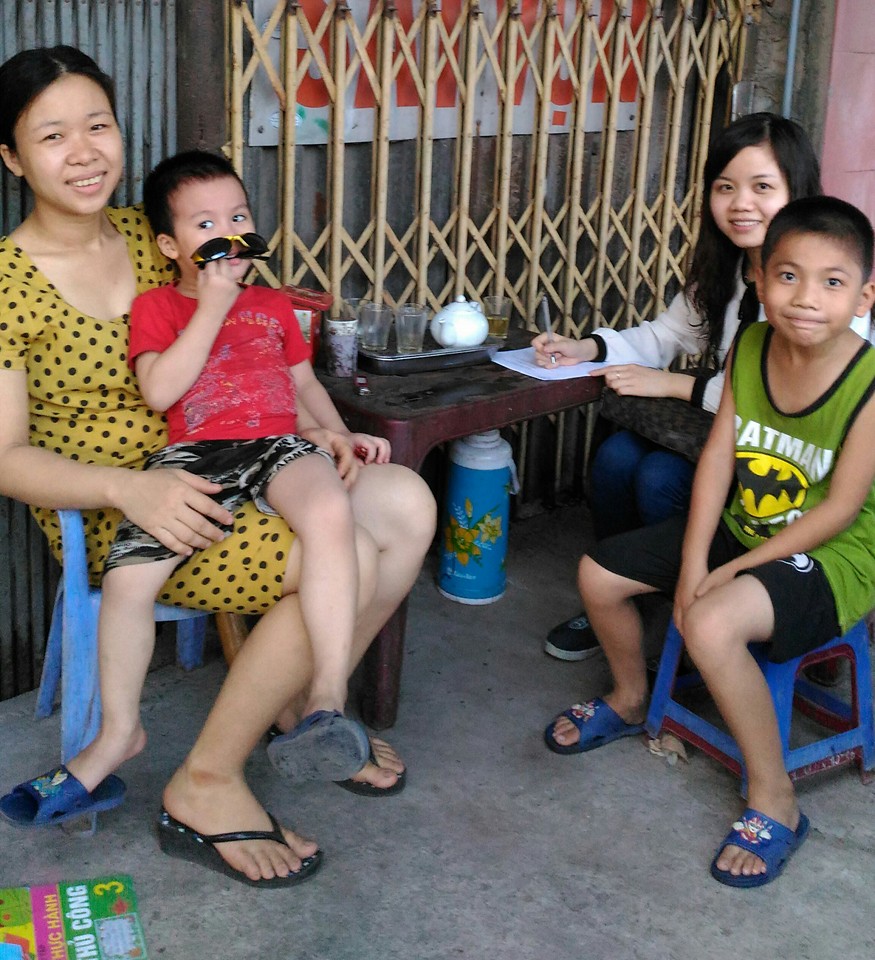 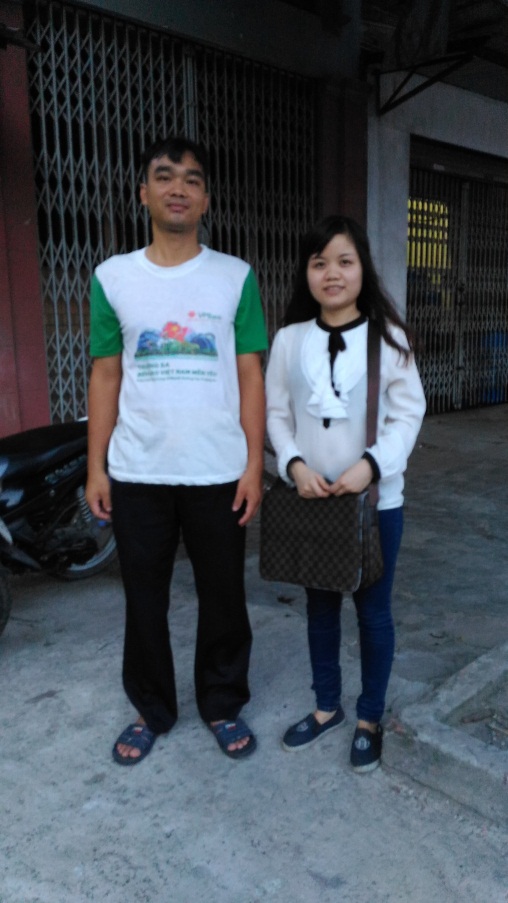 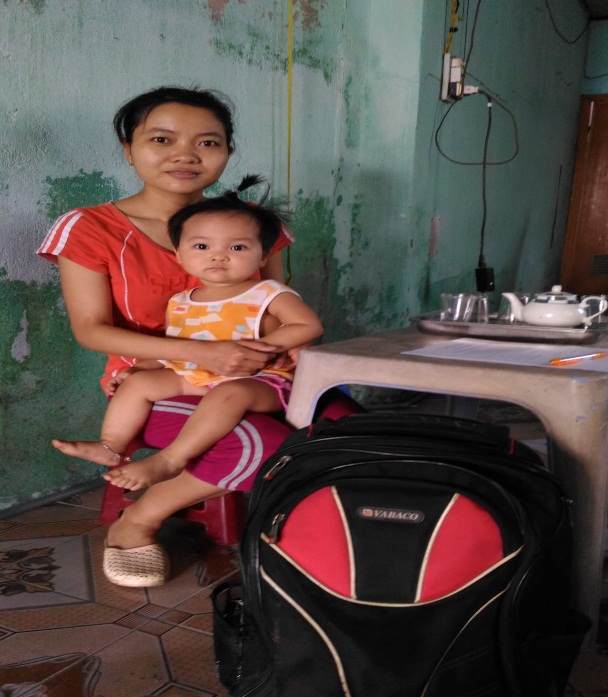 household at Xuan Truong
Household at Xuan Thanh
Household at Xuan Phong
AHLA, 7-9 November Haiphong
Thank you for YOUR ATTENTION !
AHLA, 7-9 November Haiphong